The Industrial Revolution
Social studies 9
Prince of Wales Secondary
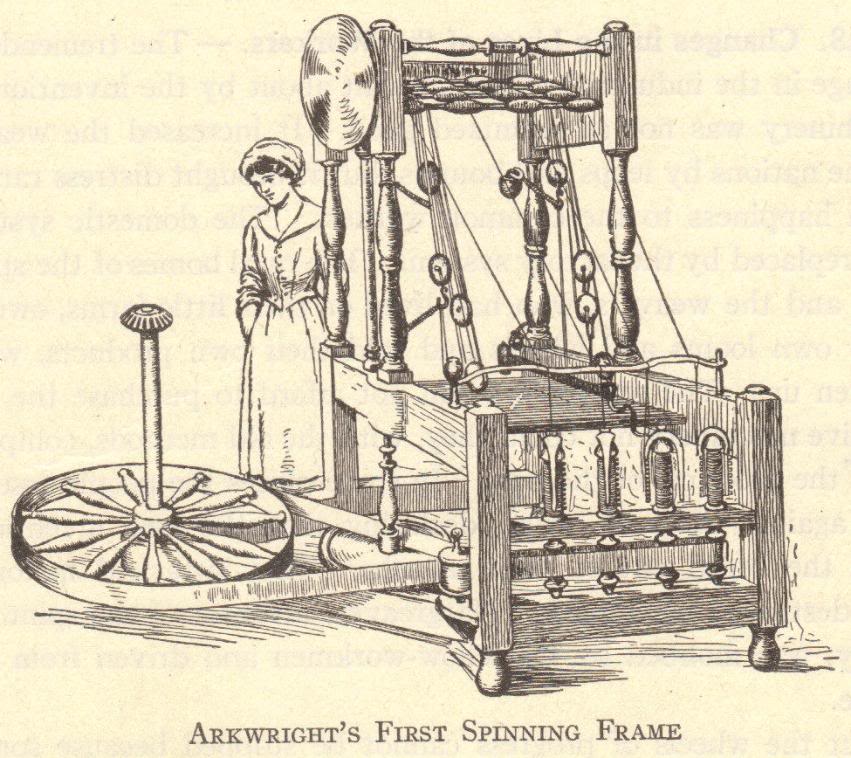 Historical Significance of the Industrial Revolution
An ancient Greek or Roman would have been just as comfortable in Europe in 1700 because daily life was not much different – agriculture and technology were not much changed in 2000+ years
The Industrial Revolution changed human life drastically
More was created in the last 250+ years than in the previous 2500+ years of known human history
What was the Industrial Revolution?
The Industrial Revolution was a fundamental change in the way goods were produced, from human labor to machines

The more efficient means of production and subsequent higher levels of production triggered far-reaching changes to industrialized societies
The Industrial Revolution
Machines were invented which replaced human labor
New energy sources were developed to power the new machinery – water, steam, electricity, oil (gas, kerosene)
Some historians place advances in atomic, solar, and wind energy at the later stages of the Industrial Revolution
Increased use of metals and minerals
Aluminum, coal, copper, iron, etc.
The Industrial Revolution
Transportation improved
Ships
Wooden ships → Iron ships → Steel ships
Wind-powered sails → Steam-powered boilers
Trains
Automobiles
Communication improved
Telegraph
Telephone
Radio
Developments
Mass production of goods
Increased numbers of goods
Increased diversity of goods produced
Development of factory system of production
Rural-to-urban migration
People left farms to work in cities
Development of capitalism
Financial capital for continued industrial growth
Development and growth of new socio-economic classes
Working class, bourgeoisie, and wealthy industrial class
Commitment to research and development
Investments in new technologies
Industrial and governmental interest in promoting invention, the sciences, and overall industrial growth
Background of the Industrial Revolution
Commercial Revolution
15th, 16th, and 17th centuries
Europeans expanded their power worldwide
Increased geographic knowledge
Colonies in the Americas and Asia
Increased trade and commerce
Guild system could not meet the demands of increasing numbers goods
Background of the Industrial Revolution
Scientific Revolution
17th and 18th centuries
Discoveries of Boyle, Lavoisier, Newton, etc.
Intellectual Revolution
17th and 18th centuries
Writings of Locke, Voltaire, etc.
Atmosphere of discovery and free intellectual inquiry
Greater knowledge of the world
Weakened superstition and tradition
Encouraged learning and the search for better and newer ways of doing things
Development of the Domestic System of Production
Domestic system developed in England
Late 1600s-late 1800s
Domestic system of production – “putting out” system
Businesspeople delivered raw materials to workers’ homes
Workers manufactured goods from these raw materials in their homes (typically articles of clothing)
Businesspeople picked up finished goods and paid workers wages based on number of items
Domestic system could not keep up with demand
Factory System
Developed to replace the domestic system of production
Faster method of production
Workers concentrated in a set location
Production anticipated demand 
For example: Under the domestic system, a woman might select fabric and have a businessperson give it to a home-based worker to make into a dress.  Under the factory system, the factory owner bought large lots of popular fabrics and had workers create multiple dresses in common sizes, anticipating that women would buy them.
Cottage vs Factory System
Create a chart in your notes comparing the two systems.
Use the following headings:
Methods
Location
Ownership of tools
Nature of work done
Hours of work
Worker dependence on employer
England: Birthplace of the Industrial Revolution
No concrete start date for the Industrial Revolution

Marked by gradual, slow changes

After 1750 – these changes were noticeable first in England
Why the Industrial Revolution Started in England
England’s Resources: Capital
The Commercial Revolution made many English merchants very wealthy

These merchants had the capital to invest in the factory system – money to buy buildings, machinery, and raw materials
England’s Resources: Colonies and Markets
Wealth from the Commercial Revolution spread beyond the merchant class

England had more colonies than any other nation

Its colonies gave England access to enormous markets and vast amounts of raw materials 

Colonies had rich textile industries for centuries
Many of the natural cloths popular today, such as calico and gingham, were originally created in India
China had a silk industry
England’s Resources:  Raw Materials
England itself possessed the necessary raw materials to create the means of production

Coal – vast coal reserves powered steam engines

Iron – basic building block of large machines, railroad tracks, trains, and ships
England’s Resources: Workers
Serfdom and guilds ended earlier in England than other countries

English people could freely travel from the countryside to the cities

Enclosure Acts – caused many small farmers to lose their lands, and these former farmers increased the labor supply
England’s Resources: Merchant Marine
World’s largest merchant fleet 

Merchant marine built up from the Commercial Revolution

Vast numbers of ships could bring raw materials and finished goods to and from England’s colonies and possessions, as well as to and from other countries
England’s Resources: Geography
England is the political center of Great Britain, an island
Great Britain (as the entire island was called beginning in 1707) did not suffer fighting on its land during the wars of the 18th century
Island has excellent harbors and ports
Damp climate benefited the textile industry (thread did not dry out)
Government stable
No internal trade barriers
“Necessity Is the Mother of Invention”
“Necessity Is the Mother of Invention”
“Necessity Is the Mother of Invention”
“Necessity Is the Mother of Invention”
The process of inventing never ends

One invention inevitably leads to improvements upon it and to more inventions
[Speaker Notes: Notes: An excellent example of this phenomenon is the personal computer or cell phone.  Cell phones were initially used by professionals who needed fast communications for business.  The everyday usefulness of cell phones was quickly apparent, increasing demand.  Cell phone towers were built around the globe, and cell phone technology continues to grow more complex.  Have students compare the original “brick” cell phone to the iPhone.]
The Textile Industry
Textiles – cloths or fabrics

First industry to be industrialized

Great Britain learned a lot about textiles from India and China
The Birth and Growth of the Textile Industry
The Birth and Growth of the Textile Industry
Development of Steam Engines
Early water power involved mills built over fast-moving streams and rivers

Early water power had problems

Not enough rivers to provide the power needed to meet growing demand
Rivers and streams might be far removed from raw materials, workers, and markets
Rivers are prone to flooding and drying
Steam Power
Humans tried harnessing steam power for millennia
Hero of Alexandria, Egypt – created a steam-driven device in the 1st century B.C.E.
Thomas Newcomen, England (1704)
Created a steam engine to pump water from mines
James Watt, Scotland (1769)
Improved Newcomen’s engine to power machinery
Steam Engines
By 1800, steam engines were replacing water wheels as sources of power for factories
Factories relocated near raw materials, workers, and ports
Cities grew around the factories built near central England’s coal and iron mines
Manchester, Liverpool
Coal and Iron
Vast amounts of fuel were required to smelt iron ore to burn out impurities
Abraham Darby (1709)
Discovered that heating coal turned it into more efficient coke
John Smeaton (1760)
Smelted iron by using water-powered air pumps to create steam blasts
Henry Cort (1783)
Developed the puddling process which purified and strengthened molten iron
Increases in Coal and Iron Production, 1770-1800
Coal production doubled
6 million to 12 million tons

Pig iron production increased 250%
1800 – 130,000 tons

Great Britain produced as much coal and iron as every other country combined
Bessemer Process and Steel
Prior to the Industrial Revolution, steel was difficult to produce and expensive
Henry Bessemer, 1856
Developed the Bessemer process
Brought on the “Age of Steel”
Steel is the most important metal used over the past 150+ years
Other improvements in steel production
Open-hearth furnace
Electric furnace
Use of other metals to produce various types of steel
Transportation
Before the Industrial Revolution
Canal barges pulled by mules
Ships powered by sails
Horse-drawn wagons, carts, and carriages

After the Industrial Revolution
Trains
Steamships
Trolleys
Automobiles
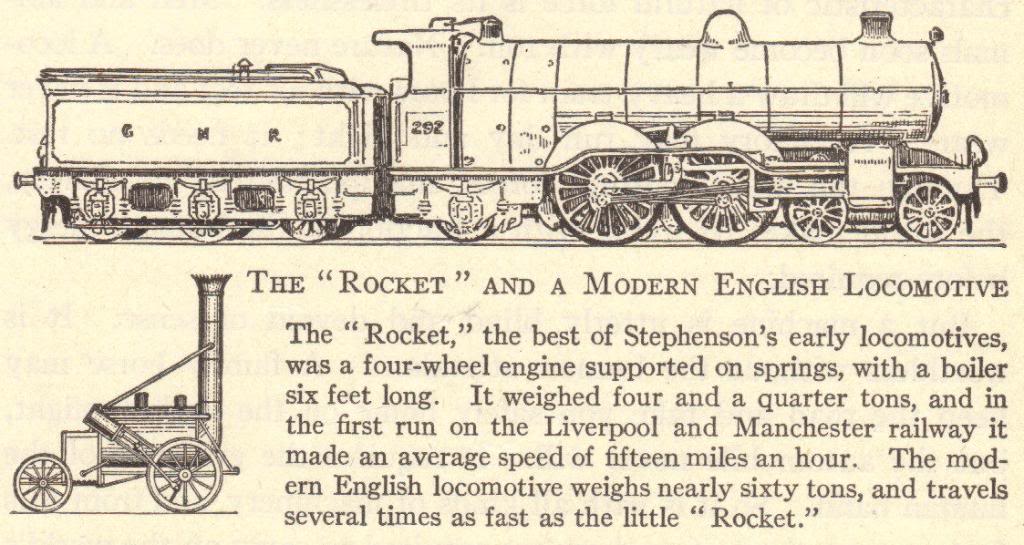 Transportation Revolution
Steamboats
Robert Fulton invented the steamboat in 1807
The Clermont operated the first regular steamboat route, running between Albany and New York City
1819 – the Savannah used a steam engine as auxiliary power for the first time when it sailed across the Atlantic Ocean
1836 – John Ericsson invented a screw propeller to replace paddle wheels
1838 – the Great Western first ship to sail across the Atlantic on steam power alone, completing the trip in 15 days
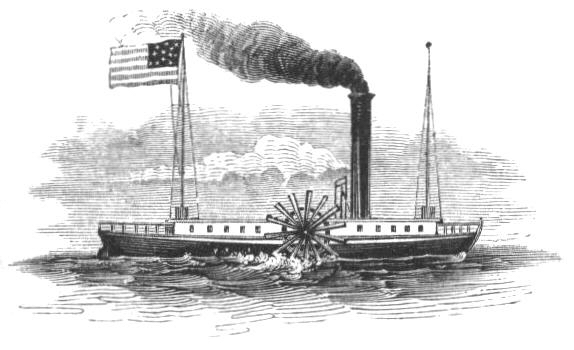 Macadamized Roads
Strong, hard roads invented by Thomas Telford and John McAdam

Improvement over dirt and gravel roads

Macadamized roads have a smooth, hard surface that supports heavy loads without requiring a thick roadbed

Modern roads are macadamized roads, with tar added to limit the creation of dust
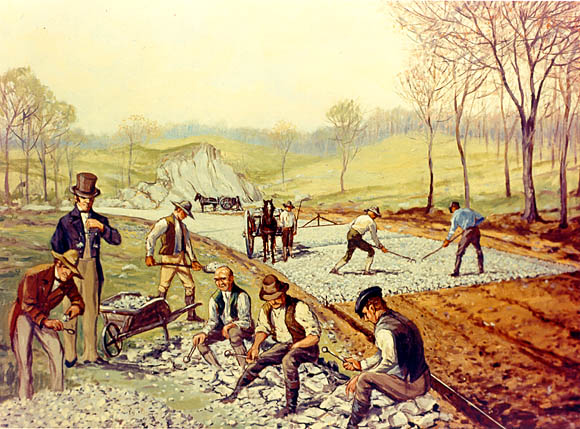 Railroads
1830 – Stephenson’s “Rocket” train traveled the 40 miles between Liverpool and Manchester in 1 ½ hours
1830-1870 – railroad tracks went from 49 miles to over 15,000 miles
Steel rails replaced iron rails
1869 – Westinghouse’s air brake made train travel safer
Greater train traveling comfort – heavier train cars, improved road beds, and sleeping cars
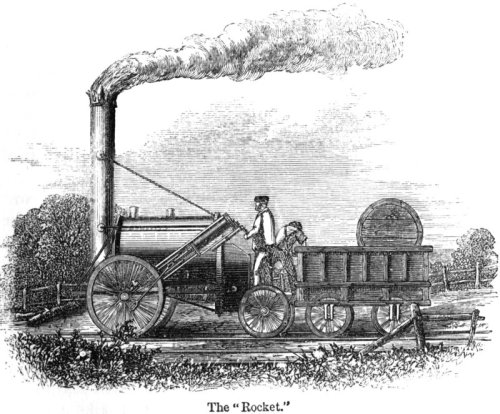 Communications Revolution
Printing Revolution
Printing – 1800-1830
Iron printing press
Steam-driven press
Rotary press – 1870
Invented by Richard Hoe
Printed both sides of a page at once
Linotype machine – 1884
Invented by Ottmar Mergenthaler
A machine operator could create a “line of type” all at one go, rather than having to individually set each letter
Newspapers became much cheaper to produce
Cost of a newspaper plummeted
Number of newspapers increased
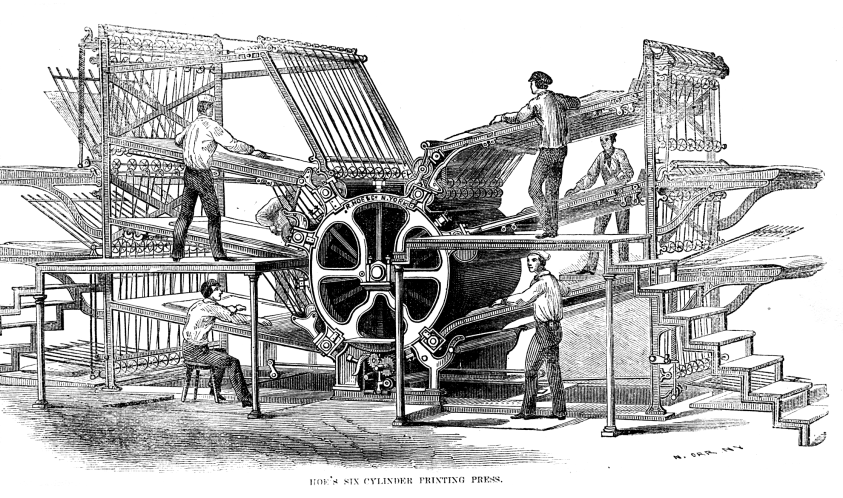 Review Questions
What was the Industrial Revolution?

Describe at least three developments of the Industrial Revolution.

Compare and contrast the domestic and factory methods of production.

Why did the Industrial Revolution begin in England?

Explain why one invention or development leads to another.
Review Questions
Explain how developments in the textile industry sparked the Industrial Revolution.

Describe at least three developments in the area of transportation.

Describe at least three developments in the field of communications.

Considering the conditions necessary for industrialization to occur, how well equipped is the undeveloped world for becoming industrialized?  Are modern undeveloped nations in a better or worse position than 18th- and 19th-century England?
[Speaker Notes: Note: Answers to all questions are found on slides 1-43.  Question 9 is open to discussion and interpretation.]